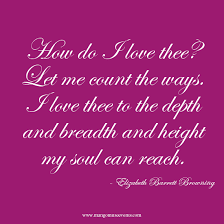 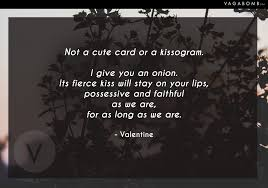 Poetry AnthologyHow do the pictures relate to each poem?Use your copy of the anthology and collect 3 or 4 quotes for each poem
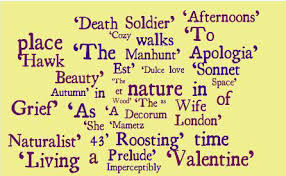 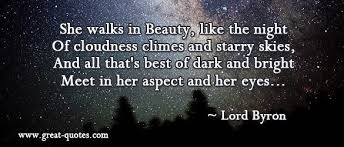 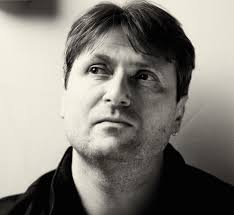 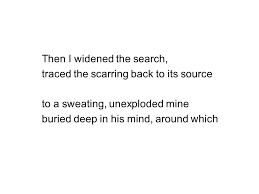 The Manhunt
By Simon Armitage
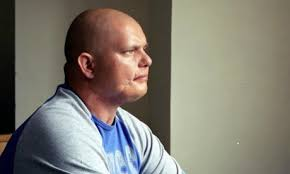 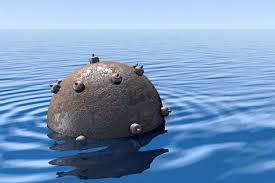 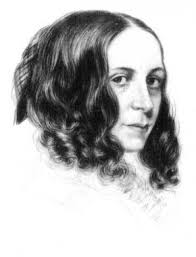 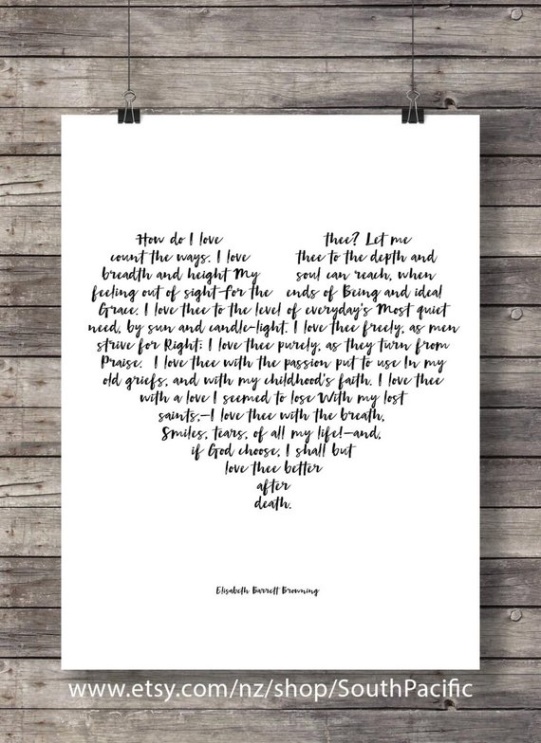 Sonnet 43
By Elizabeth Barrett Browning
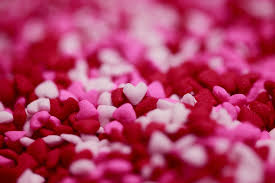 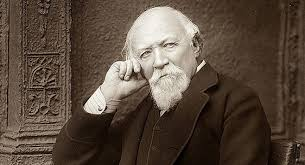 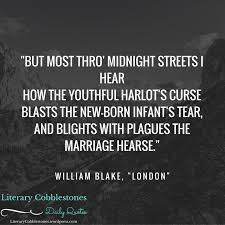 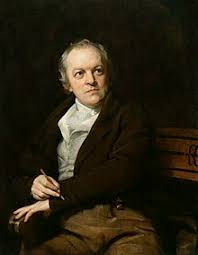 London
By William Blake
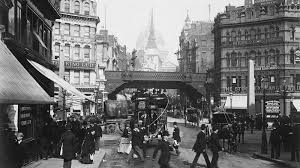 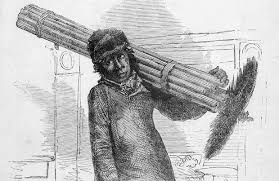 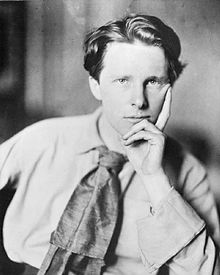 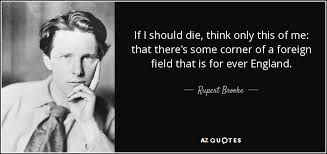 The Soldier
By Rupert Brooke
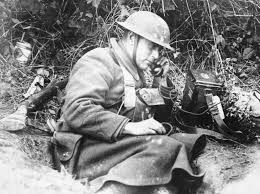 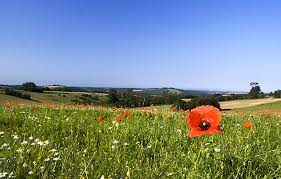 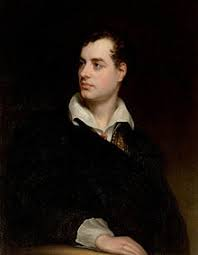 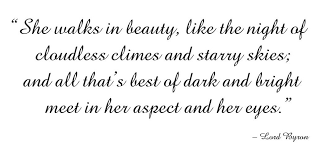 She Walks in Beauty
By Lord Byron
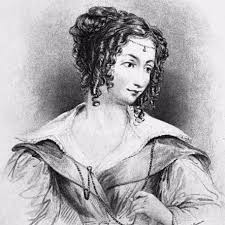 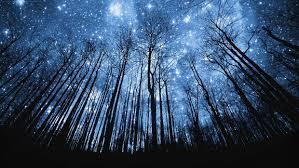 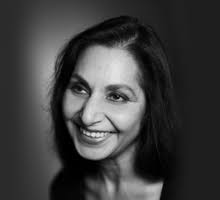 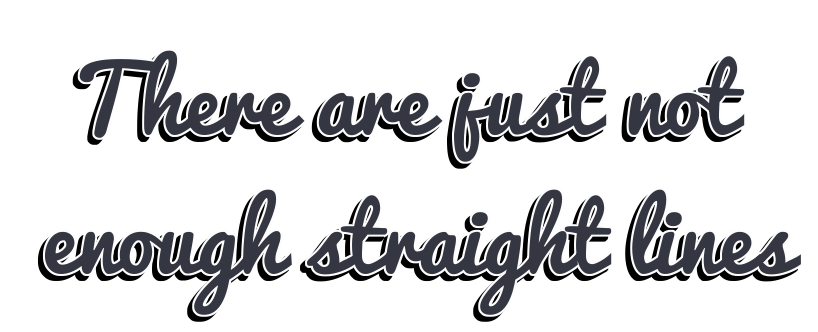 Living Space
By Imtiaz Dharker
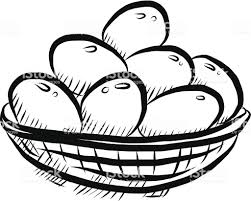 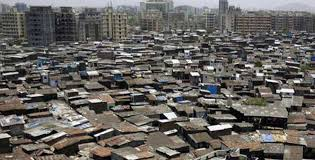 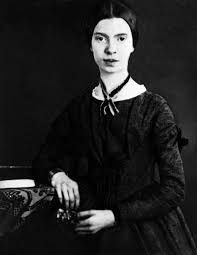 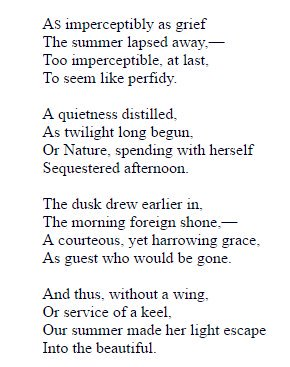 As Imperceptibly as Grief
By Emily Dickinson
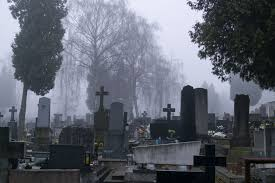 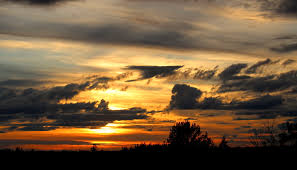 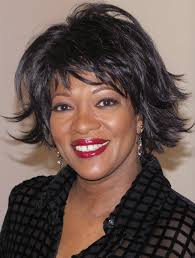 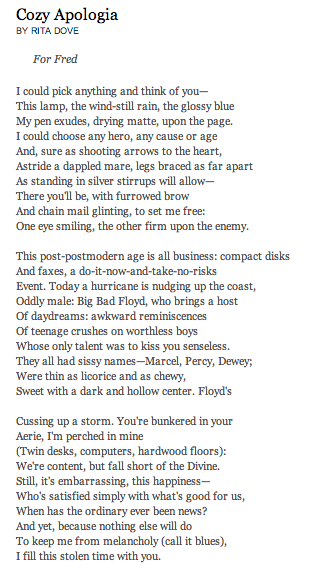 Cozy Apologia
By Rita Dove
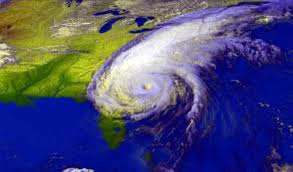 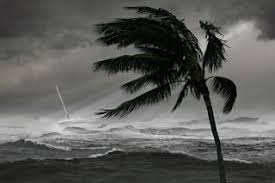 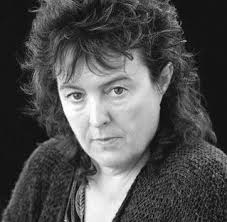 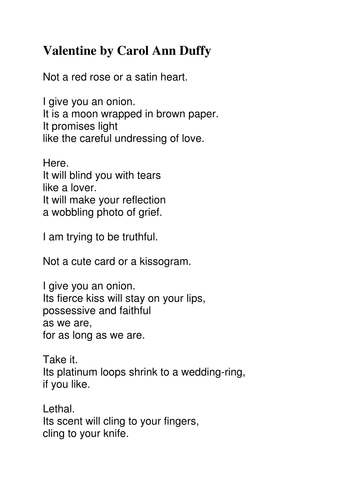 Valentine
By Carol Ann Duffy
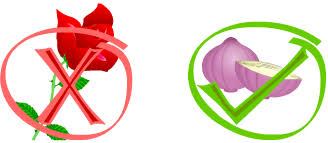 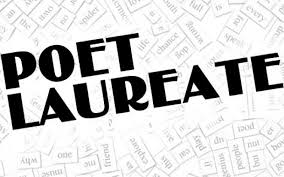 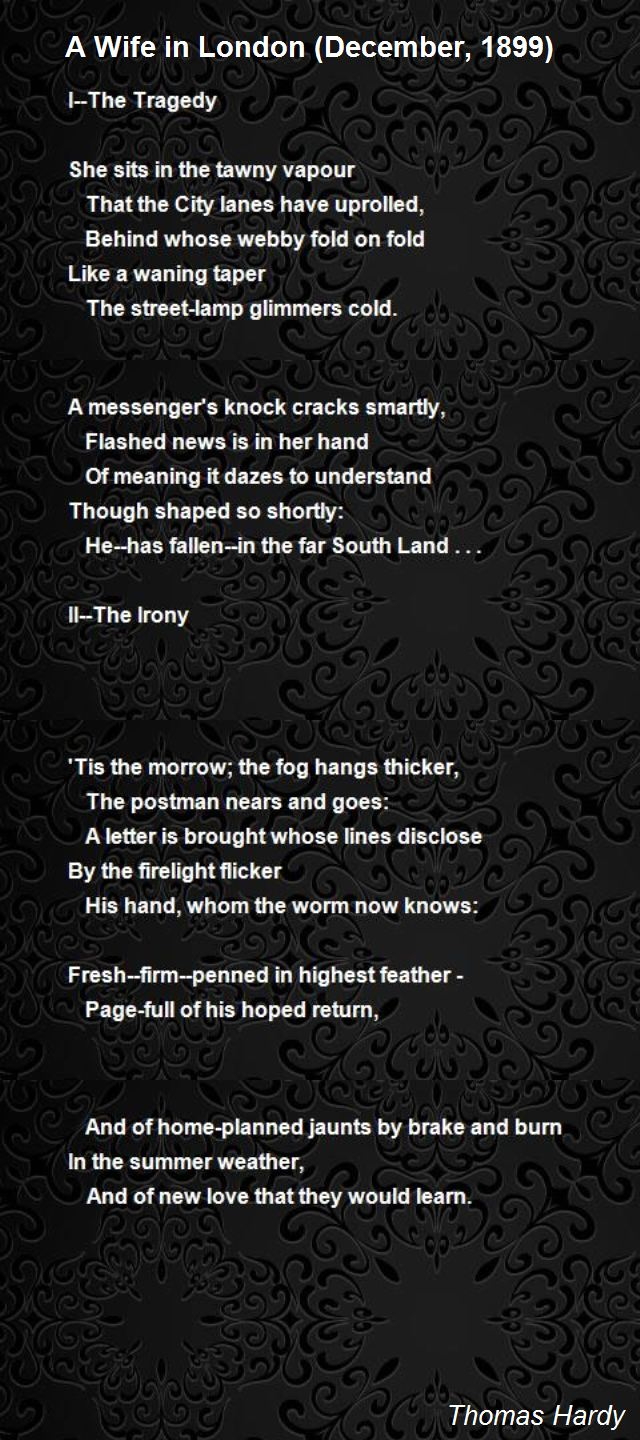 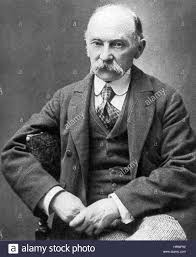 A Wife in London
By Thomas Hardy
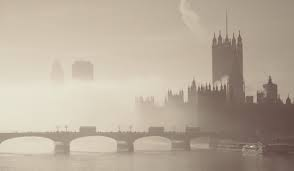 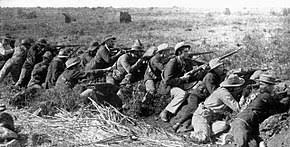 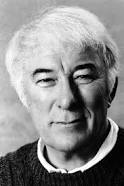 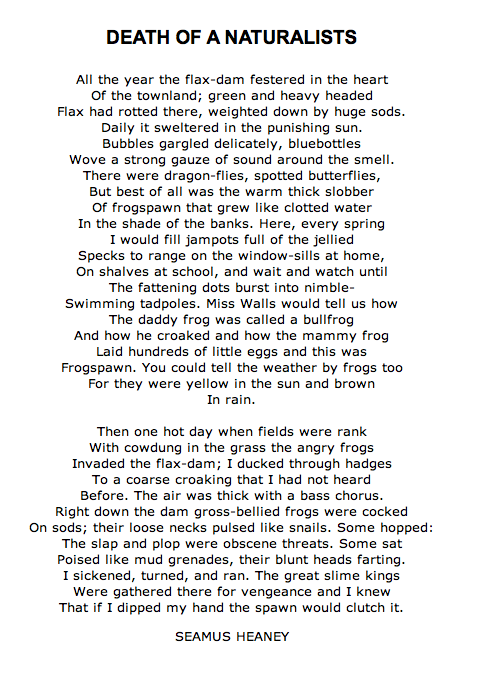 Death of a Naturalist
By Seamus Heaney
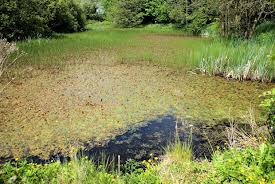 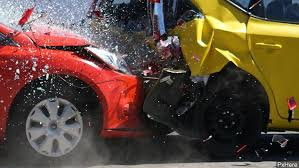 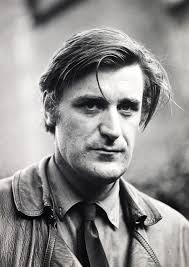 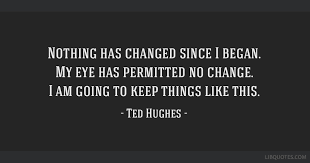 Hawk Roosting
By Ted Hughes
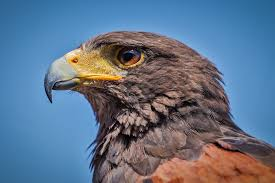 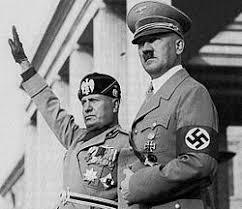 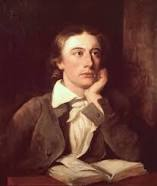 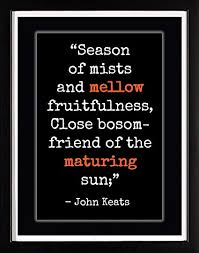 To Autumn
By John Keats
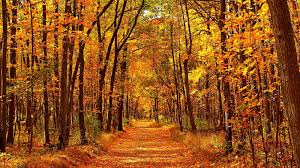 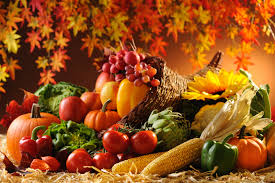 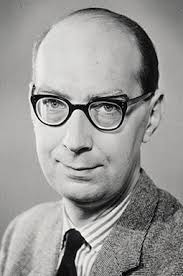 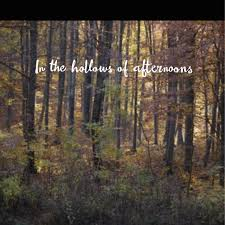 Afternoons
By Philip Larkin
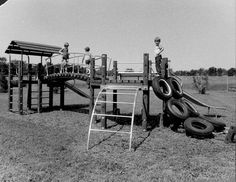 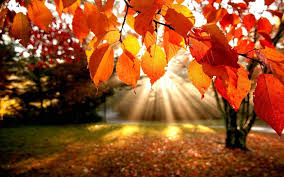 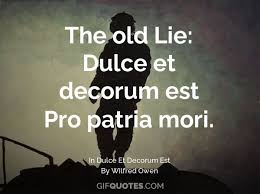 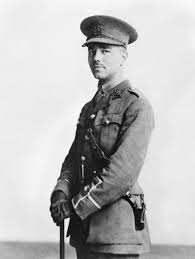 Dulce et Decorum Est
By Wilfred Owen
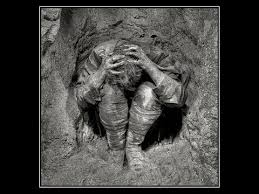 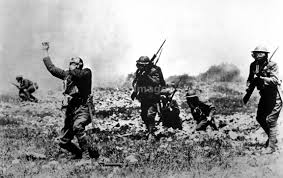 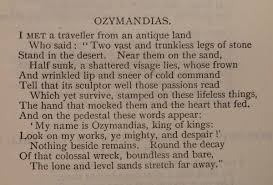 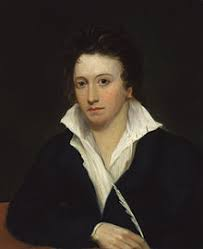 Ozymandias
By Percy Shelley
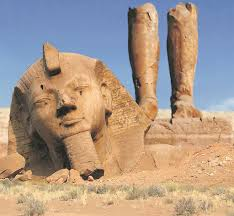 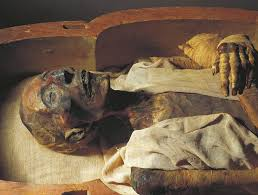 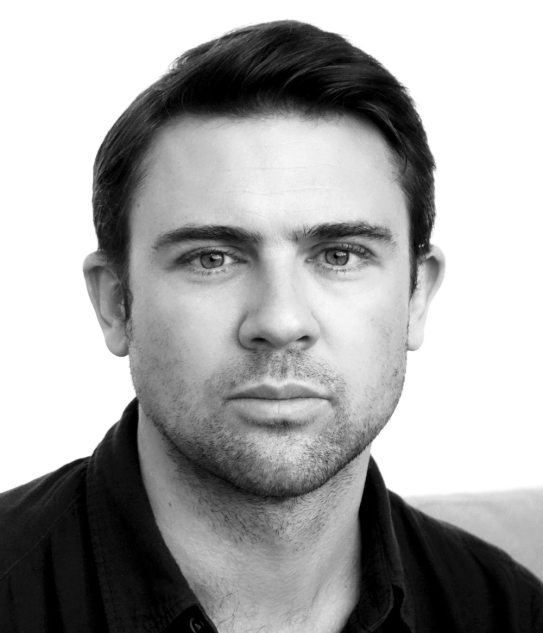 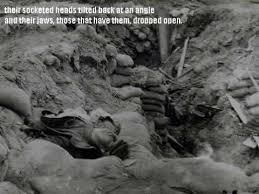 Mametz Wood
By Owen Sheers
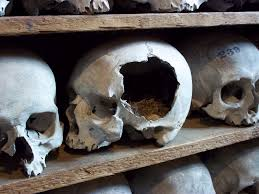 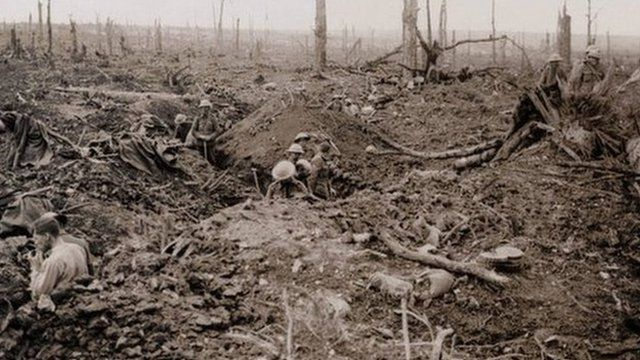 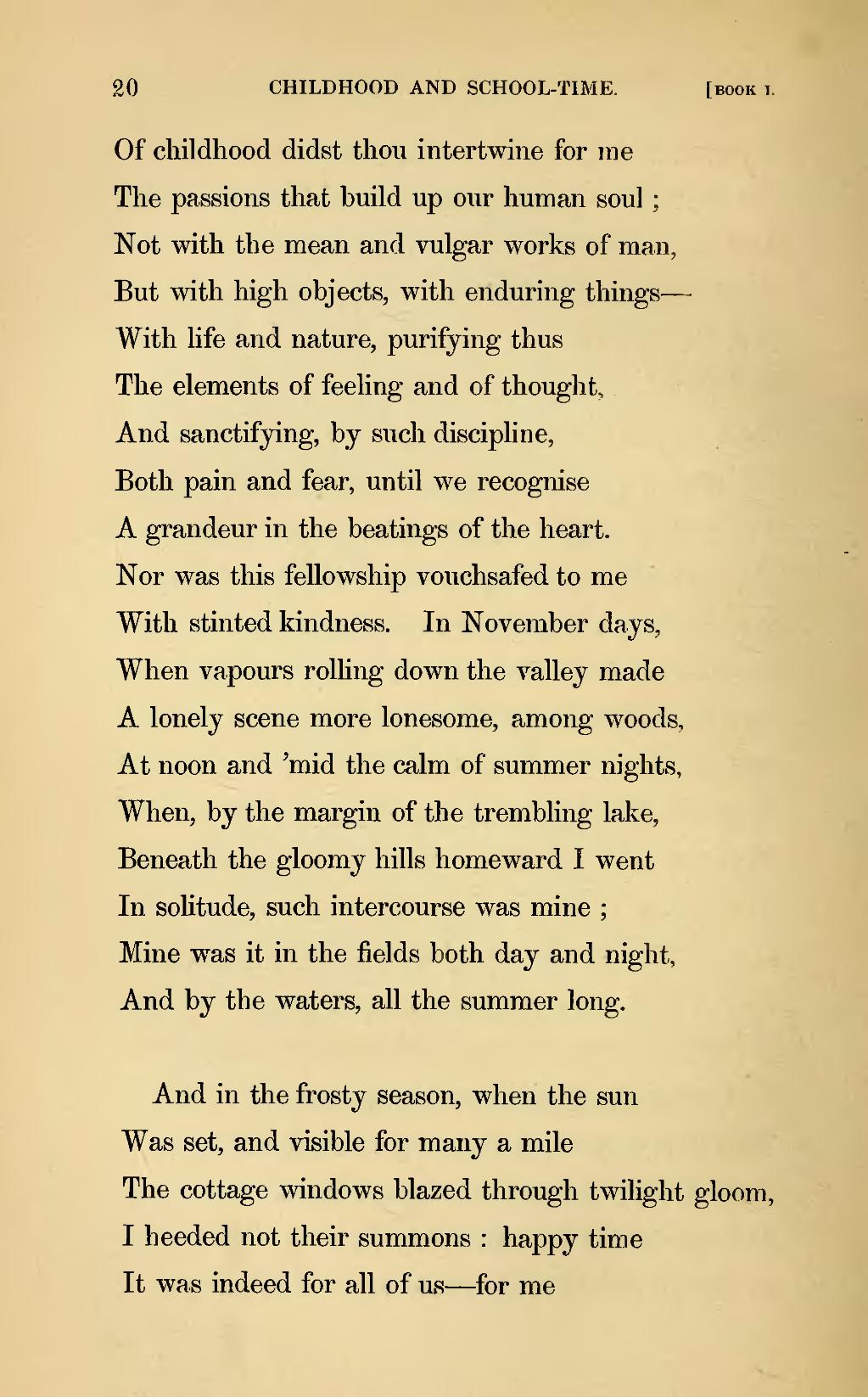 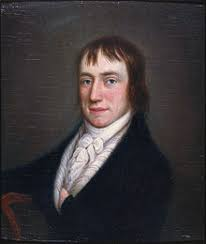 The Prelude
By William Wordsworth
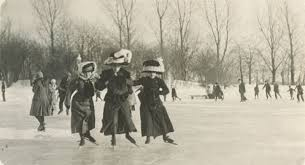 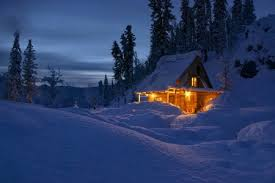